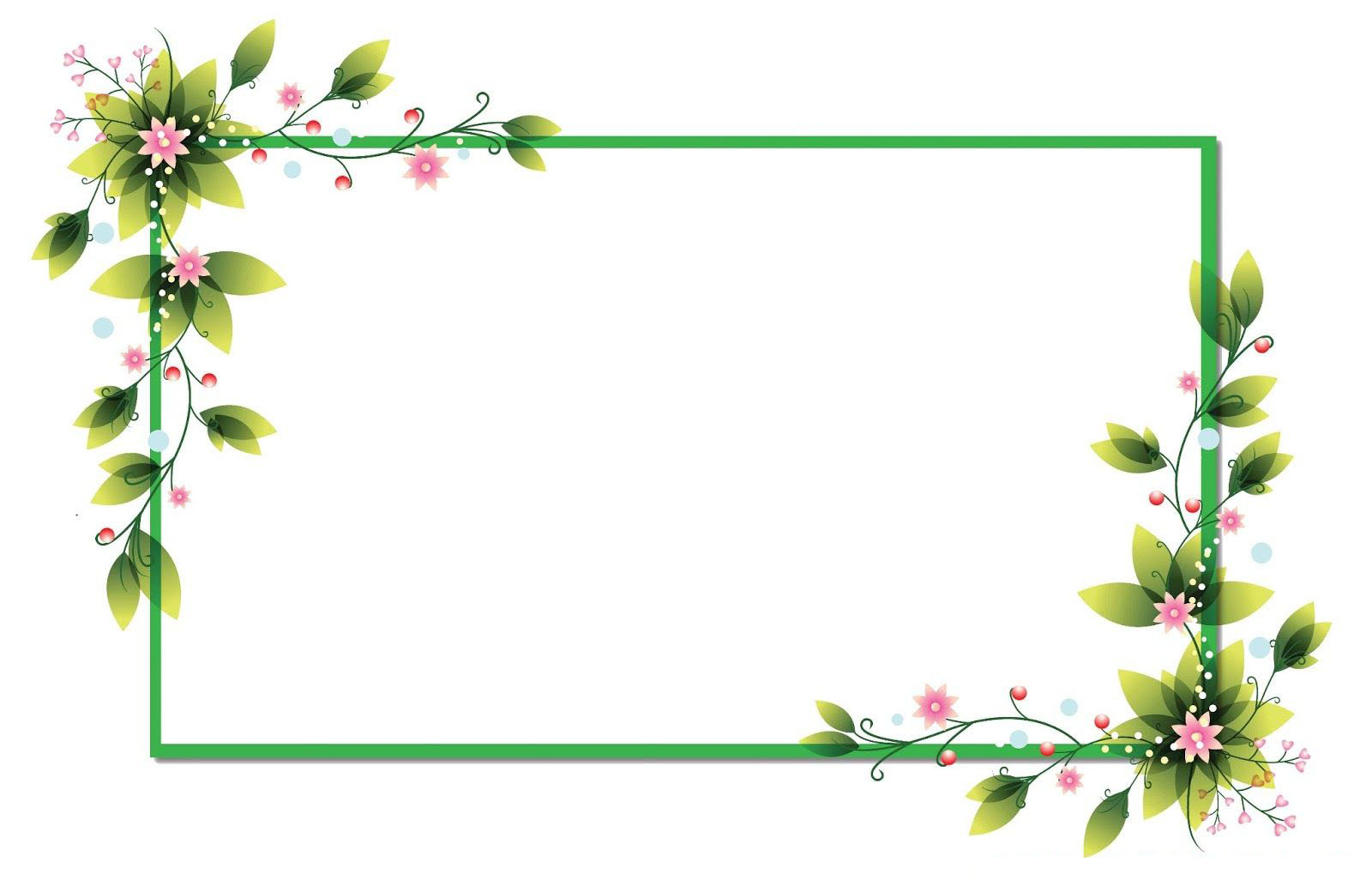 NHIỆT LIỆT CHÀO MỪNG 
CÁC THẦY, CÔ VỀ DỰ GIỜ

Môn: Tiếng Việt
Giáo viên: Vũ Thị Diễm
Trường Tiểu học Hùng Thắng
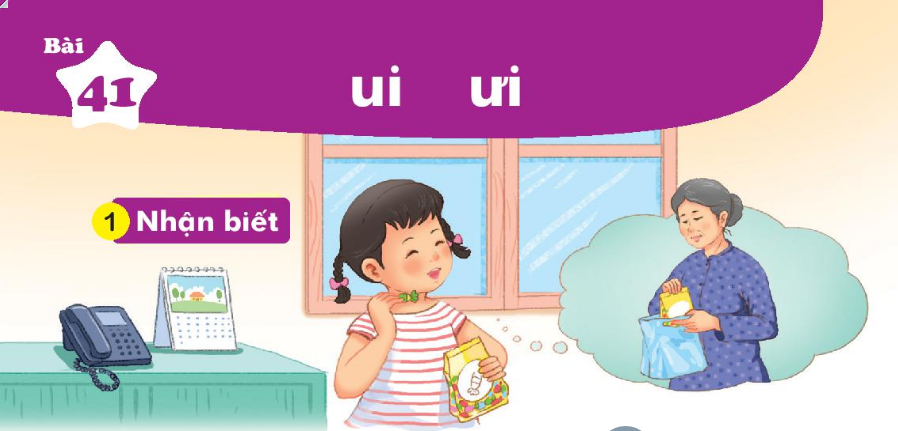 Baø göûi cho Haø tuùi keïo.
ui
öi
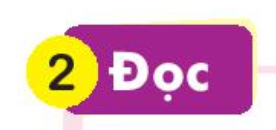 ui
öi
ngöûi
cöûi
göûi
muõi
suûi
buøi
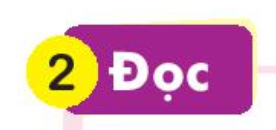 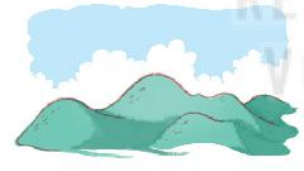 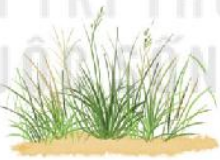 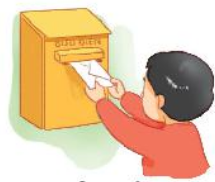 ui
daõy nuùi
göûi thö
öûi
ui
buïi coû
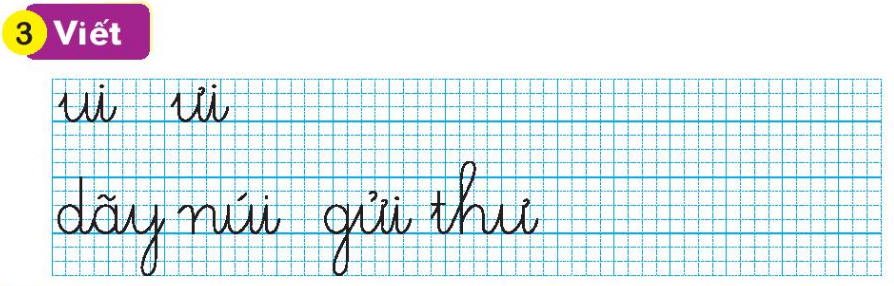 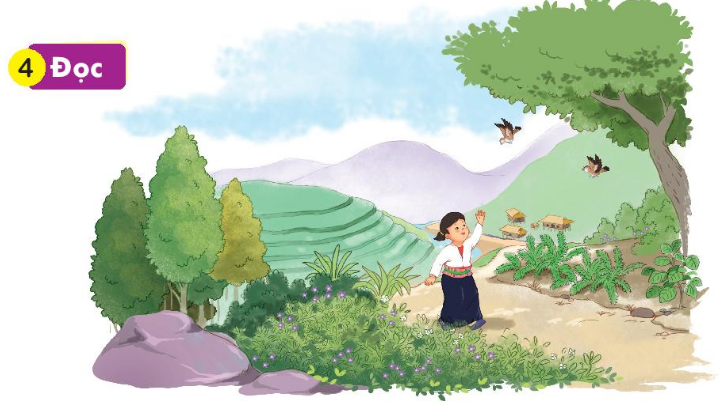 Lan göûi thö cho Haø keå veà queâ Lan. ÔÛ ñoù, coù caû nhaø saøn naèm ven ñoài. Muøa naøy, chim ca roän raõ, sim nôû roä tím caû nuùi ñoài. Lan môøi Haø leân thaêm queâ Lan.
öi
ui
Lan göûi thö cho Haø keå veà queâ Lan. ÔÛ ñoù, coù caû nhaø saøn naèm ven ñoài. Muøa naøy, chim ca roän raõ, sim nôû roä tím caû nuùi ñoài. Lan môøi Haø leân thaêm queâ Lan.
öi
ui
MÁI TRƯỜNG TUỔI THƠ
Xin pheùp
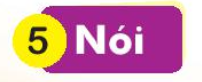 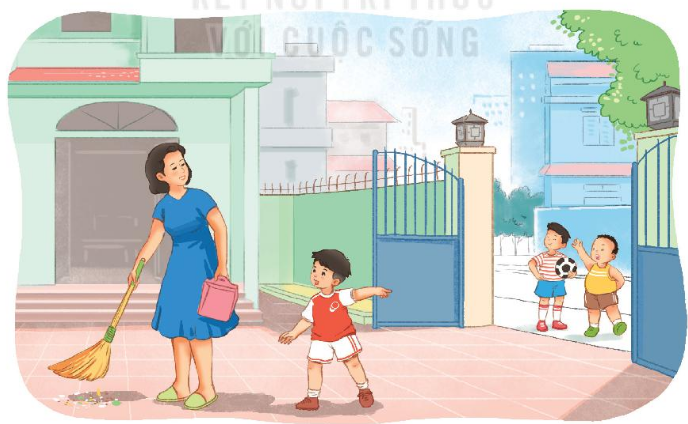